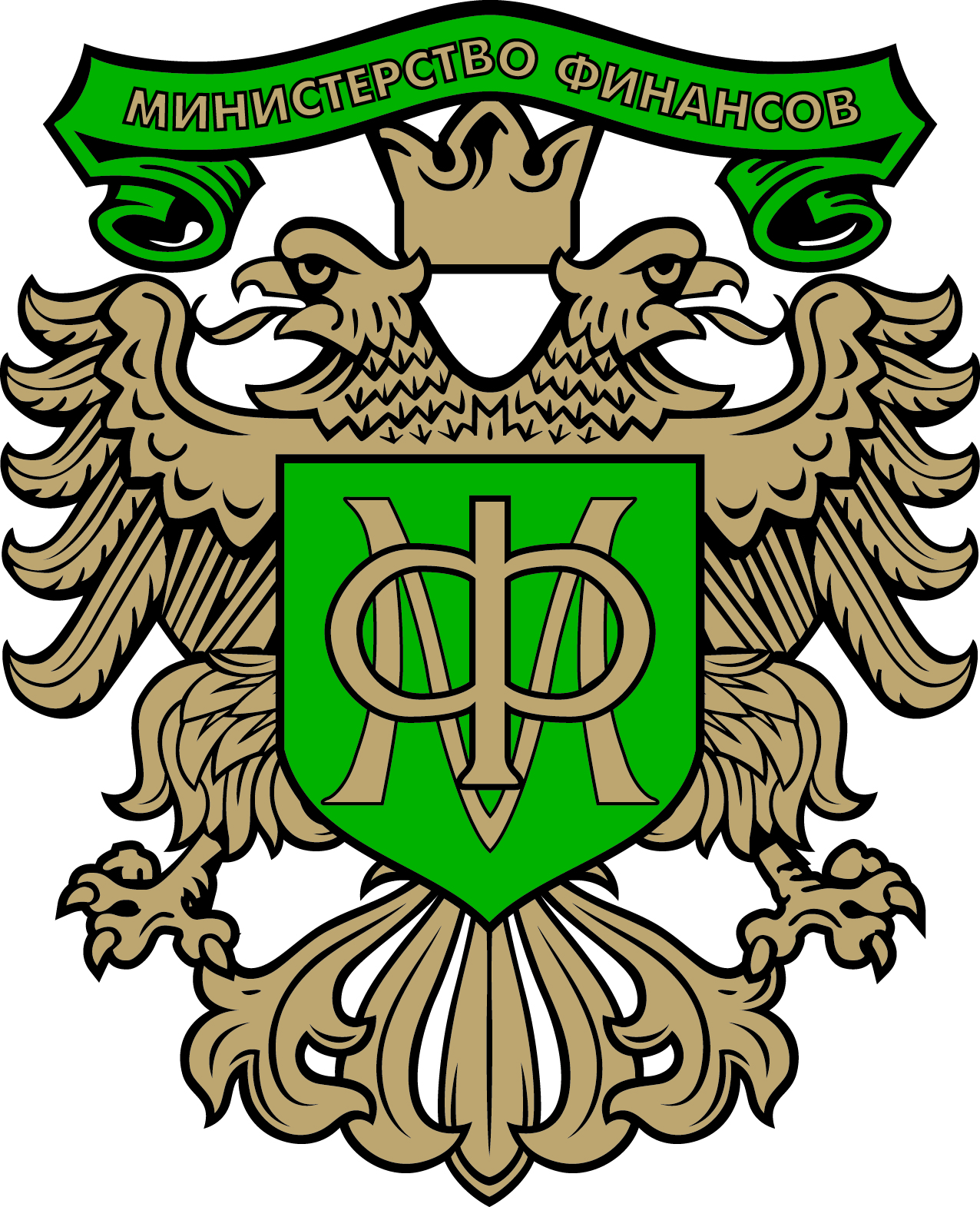 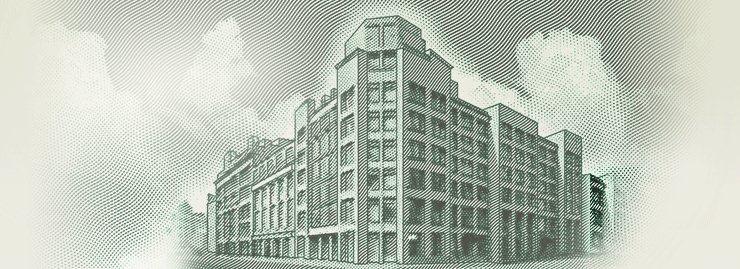 РЕАЛИЗАЦИЯ КОНЦЕПЦИИ ЭЛЕКТРОННОГО СМАРТ-КОНТРОЛЯ
(КОНТРОЛЛИНГА)
2
3
Полномочия органов внутреннего государственного (муниципального) финансового контроля
контроль за соблюдением положений правовых актов, регулирующих бюджетные правоотношения, требований к бухгалтерскому учету и отчетности гос.(мун.) учреждений 
контроль за соблюдением положений правовых актов, обусловливающих публичные нормативные обязательства и обязательства по иным выплатам физическим лицам из бюджетов бюджетной системы Российской Федерации, а также за соблюдением условий договоров (соглашений) о предоставлении средств из соответствующего бюджета, формированием доходов/расходов бюджета при управлении государственным (муниципальным) имуществом (Закон 384-ФЗ)
контроль в сфере закупок, предусмотренный частью 8 статьи 99 44-ФЗ;
контроль за достоверностью отчетов о результатах предоставления и (или) использования бюджетных средств (средств, предоставленных из бюджета)
проверка годового отчета об исполнении бюджета субъекта РФ (муниципального образования) – приказ МФ РФ от 14.10.2016 № 185н для ФК
анализ исполнения бюджетных полномочий органов контроля субъектов РФ (муниципальных образований) – осуществляет только ФК
анализ ВФА – осуществляет только ФК
4
СТАНДАРТЫ ВНУТРЕННЕГО ГОСФИНКОНТРОЛЯ
Стандарты об основах контрольной деятельности
№ 95 и № 100 от 06.02.2020
Процедурные стандарты
с учетом положений Закона 248-ФЗ от 31.07.2020
Реализация 
результатов
контрольного
мероприятия
 № 1095 от 23.07.2020
Досудебное обжалование
№ 1237 от 17.08.2020
Планирование контрольных
мероприятий
№ 208 от 27.02.2020
Проведение
контрольного
мероприятия
№ 1235 от 17.08.2020
Отчетность
№ 1478 от 16.09.2020
Содержание стандарта:
Существенность:
в т.ч. влияние на результаты 
нацпроектов, крупные закупки
Критерии
отбора 
(Оценка рисков)
Перечень
тем
проверок
Понятие и категории
риска
Вероятность (возможность)
нарушения
Внесены изменения 31.12.2020
№ 2435, 06.09.2021 № 1504, 
21.03.2022 № 421
5
Методические рекомендации по составлению и представлению отчетности о результатах контроля (приказ МФ РФ от 01.12.2021 № 540) 

2)  Рекомендации по оценке действий объектов контроля в целях    
     подтверждения признаков нецелевого, неэффективного и  
     неправомерного  использования бюджетных средств   
     (проект приказа МФ РФ)

Дополнительные формы отчетности о результатах контрольной  
     деятельности  органа внутреннего Г(М)ФК (приказ МФ РФ на подписи)   
      

4) Методические рекомендации по проведению проверок 
    предоставления и (или) использования субсидий, предоставленных           
    БУ, АУ и оформлению результатов (проект   приказа МФ РФ в разработке)   
    
Методические рекомендации по проведению проверок предоставления и 
     (или) использования межбюджетных трансфертов, и оформлению    
     результатов (проект приказа МФ РФ в разработке)
6
МЕТОДИЧЕСКИЕ РЕКОМЕНДАЦИИ ПО ПРОВЕДЕНИЮ КОНТРОЛЬНЫХ МЕРОПРИЯТИЙ
Объекты и предмет контроля
Перечень основных вопросов для изучения
по каждому предмету (объекту) контроля
Определение контрольных действий по каждому вопросу контрольного мероприятия
Определение (квалификация) нарушений и мер реагирования по результатам контроля
Аналогичный подход применен в приказах МФ РФ для ФК № 113н от 28.05.2018, № 235н от 03.10.2018; методики по отчетности и проверкам БУ, АУ
7
РЕГУЛИРОВАНИЕ ВНУТРЕННЕГО 
ФИНАНСОВОГО АУДИТА
ФЕДЕРАЛЬНЫЕ СТАНДАРТЫ:

«Определения, принципы и задачи осуществления внутреннего финансового аудита» (приказ МФ от 21.11.2019 № 196н) 
«Основания и порядок организации внутреннего финансового аудита, передачи полномочий» (приказ МФ от 18.12.2019 № 237н) 
 «Права и обязанности должностных лиц, работников при осуществлении внутреннего финансового аудита» (приказ МФ от 21.11.2019 № 195н) 
4. «Планирование и проведение внутреннего финансового аудита»  приказ МФ от 05.08.2020 № 160н)
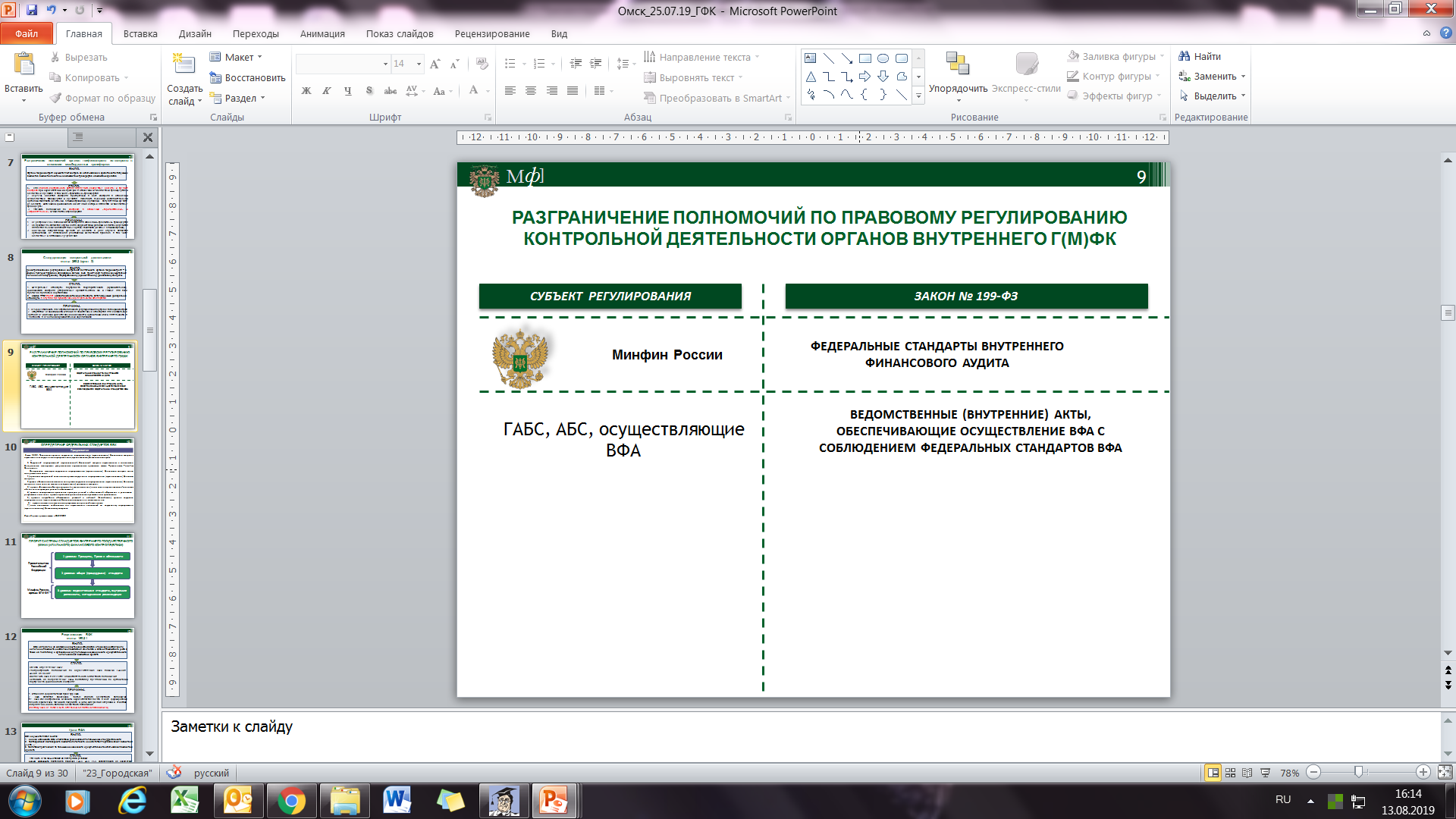 Организации - Субъекты ВФА
ФЕДЕРАЛЬНЫЕ СТАНДАРТЫ:
5. «Реализация результатов внутреннего финансового аудита»  (приказ МФ от 22.05.2020 № 91н) 
6. «Подтверждение достоверности бюджетной отчетности» (приказ МФ от 01.-09.2021 № 120н) 
+ Методические рекомендации по применению отдельных Федеральных стандартов
(приказ МФ от 01.06.2021 № 246)
Изменения в Стандарты ВФА от 01.09.2022 № 134н (в части формирования предложений по повышению качества финменеджмента)
15
Положительные тенденции:
уровень организации ВФА по итогам 2021 года вырос на 
11 процентов;
2)   растет фактическая численность аудиторов и количество 
проведенных аудиторских мероприятий;
3) установлены правовые основы проведения аудиторских 
мероприятий в целях подтверждения достоверности бюджетной 
отчетности
Проблемы:
недостаточность кадровых и финансовых ресурсов для 
удовлетворительного ВФА, низкий статус аудитора;
2) не запущены централизованные программы повышения 
квалификации в сфере внутреннего финансового аудита, 
отсутствие автоматизации процедур ВФА;
3) подмена внутреннего финансового аудита вед. контролем
9
ПРОБЛЕМА
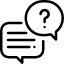 Несмотря на норму статьи 269.2 БК РФ о получении доступа к информации и базам данных, органам ВГ(М)ФК такой доступ не всегда предоставляется организациями по причине недостаточности правовых оснований
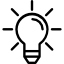 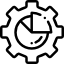 РЕШЕНИЯ (384-ФЗ)
РИСКИ (ПРОБЛЕМЫ) РЕАЛИЗАЦИИ
Включение в Бюджетный кодекс норм о взаимодействии органов внутреннего Г(М)ФК и организаций, не являющихся объектами контроля (новая статья 269.3 БК РФ):
обязанность организаций, в т.ч. объектов встречных проверок, предоставлять информацию и документы по запросу контролера;
обязанность организаций - владельцев (операторов) ИС предоставлять доступ к данным ИС по запросу контролера
несоответствие отраслевым актам, содержащим нормы об ограничении доступа к информации в т.ч. в части персональных данных, сведений, составляющих налоговую, банковскую тайну;

большая длительность процедур согласования этих изменений

риски непринятия решений по внесению изменений в отраслевые акты
10
потребность в оптимизации (снижении) административной нагрузки на участников контрольной среды

цифровизация бюджетного процесса и системы государственного управления 

централизация полномочий и интеграция данных

формирование и обеспечение нового образовательного стандарта для подготовки «цифрового» контролера
«УМНЫЙ» КОНТРОЛЬ

С – СЕРВИСНЫЙ

М – МОТИВИРУЮЩИЙ

А – АДАПТИВНЫЙ

Р – РИСК-  
        ОРИЕНТИРОВАННЫЙ

Т – ТЕХНИКО-ЦИФРОВОЙ
Технологические
предпосылки
законодательное ограничение возможностей существующей системы внутреннего госфинконтроля

место и роль внутреннего госфинконтроля в системе контрольных органов государства
Методологические 
вызовы
11
ЦЕЛИ
ЭФФЕКТЫ
Повышение прозрачности и обоснованности бюджетных ассигнований путем установления к 2025 году нового формата обоснований бюджетных ассигнований - прозрачный механизм расчета и учет результатов предоставления ассигнований для качественного планирования расходов ФБ и оперативного принятия управленческих решений по его исполнению

Создание к 2027 году единой электронной системы формирования данных учета и отчетности государственных финансов - консолидация учетной информации о государственных финансах бюджетов бюджетной системы РФ

Создание к 2027 году единой электронной среды автоматизированного контроллинга, анализа и учета государственных финансов для государственных (муниципальных) органов и организаций бюджетной сферы в целях повышения эффективности и качества управленческих решений
Существенное снижение административной нагрузки за счет комплексного электронного документооборота и невидимого присутствия «цифрового» контролера

Гибкое реагирование на изменения подконтрольной среды, оперативное реагирование на риски и принятие управленческих решений, полная и своевременная идентификация риск-зон объектов контроля (создание института управления рисками)

Создание эффективных механизмов предупреждения нарушений в финансово-бюджетной сфере. Новые принципы, правила и процедуры взаимодействия органов и объектов контроля
12
ЗАДАЧА
Создание и внедрение системы контроллинга на базе единой цифровой платформы
ЦЕЛЬ
Создание к 2027 году единой электронной среды автоматизированного контроллинга, анализа и учета государственных финансов для государственных (муниципальных) органов и организаций бюджетной сферы в целях повышения эффективности и качества управленческих решений
РЕЗУЛЬТАТ
Цифровая среда, позволяющая провести измерение финансово-хозяйственной деятельности объектов контроля (анализа) и внедрить инструменты управления рисками при управлении деятельностью
Анализ ИБП ОВГ(М)К
Модуль ВГФК
Анализ ВФА ГАБС
Модуль ВФА
Личный кабинет
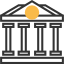 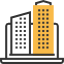 Федеральное казначейство
ГИИС ЭБ
ПИАО:
Паспорт ОКРиск-анализ
Иные органы ВГ(М)ФК
Главные администраторы бюджетных средств
Единое информационное поле(цифровой диалог, электронный документооборот)
13
анализ и оценка эффективности финансово-хозяйственной деятельности объекта контроля, исследование актов о расходных обязательствах, обоснованности показателей бюджета
Экспертно-аналитические мероприятия
Наблюдение
онлайн-контроль, оценка совершаемых операций
сотрудничество, открытые данные
Финансово-бюджетный контроллинг
онлайн-анализ, оценка последствий «будущих» операций
УТВЕРЖДЕНИЕ ЗАКОНА О ВНЕСЕНИИ ИЗМЕНЕНИЙ В БЮДЖЕТНЫЙ КОДЕКС К КОНЦУ 
2024 ГОДА
14
РЕКОМЕНДАЦИИ – выводы и предложения по повышению эффективности деятельности объектов контроля, корректировке актов о расходных обязательствах
Экспертно-аналитические мероприятия
Наблюдение
ПРЕДУПРЕЖДЕНИЯ – информация о признаках нарушений и (или) рисках их совершения
сотрудничество, открытые данные
Финансово-бюджетный контроллинг
МОТИВИРОВАННОЕ МНЕНИЕ – позиция органа контроля по вопросам обеспечения соблюдения актов в финансово-бюджетной сфере
15
16
Автоматизация бизнес-процессов ВФА: формирование запросов о процедурах, документов ВФА
Автоматизация проведения анализа ВФА, 
выгрузки типовых нарушений для целей ВФА
Автоматизация проведения мониторинга 
качества финансового менеджмента: расчеты показателей без участия ГРБС, рейтинги, выгрузки в том числе для целей ВФА
17
Определение перечня данных (виды/группы активов, обязательств, операций, результатов), а отношении которых применяются типовые контрольно-аналитические процедуры

Разработка типовых алгоритмов (бизнес-процессов) аналитических инструментов

Разработка типовых форматов представления/интерпретации подконтрольных данных и результатов их анализа для подсистемы «Электронный бюджет»

Разработка электронных модулей применения аналитических инструментов и дашбордов представления информации в части бюджетного (бухгалтерского) учета и отчетности, казначейского сопровождения, госфинконтроля и ВФА, обоснований бюджетных ассигнований в подсистеме «Электронный бюджет»
18
Счетная 
Палата (КСО)
Координация контрольной деятельности
Взаимное признание результатов
Цифровизация
Новые методы госфинконтроля
ВГ(М)ФК
Система внутреннего 
контроля
Анализ типовых ошибок и нарушений
Обмен информацией о рисках
Рекомендации по улучшению СВК
Автоматизация отдельных процедур ВФА, мониторинга качества финменеджмента